Experiment: testing for peripheral effect of Fluoxetine
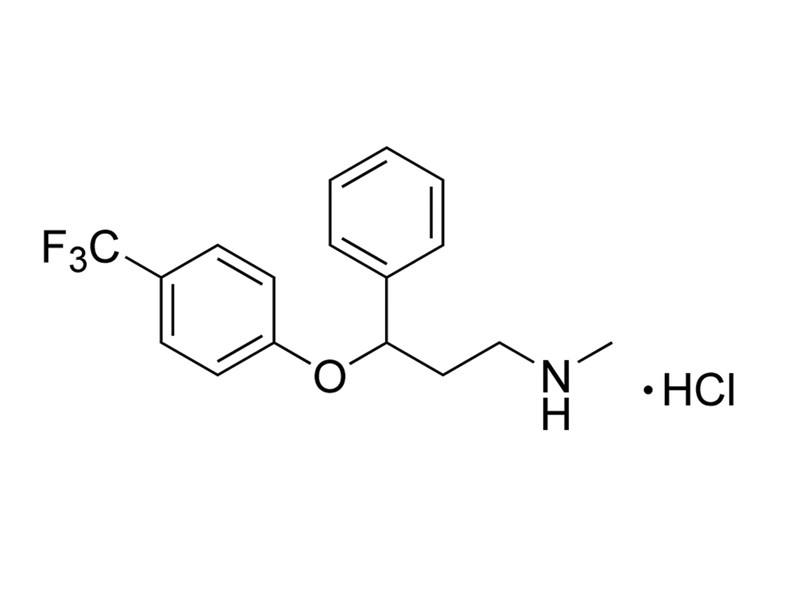 2 or 4mg Flx/kg for 14 days
or vehicle control
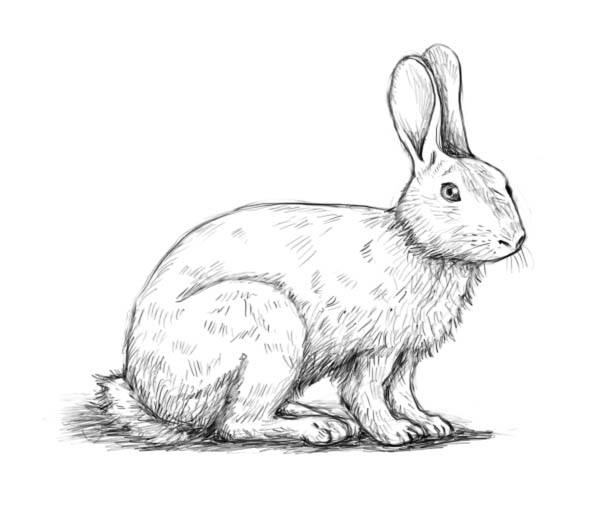 Fluoxetine, a.k.a. Prozac
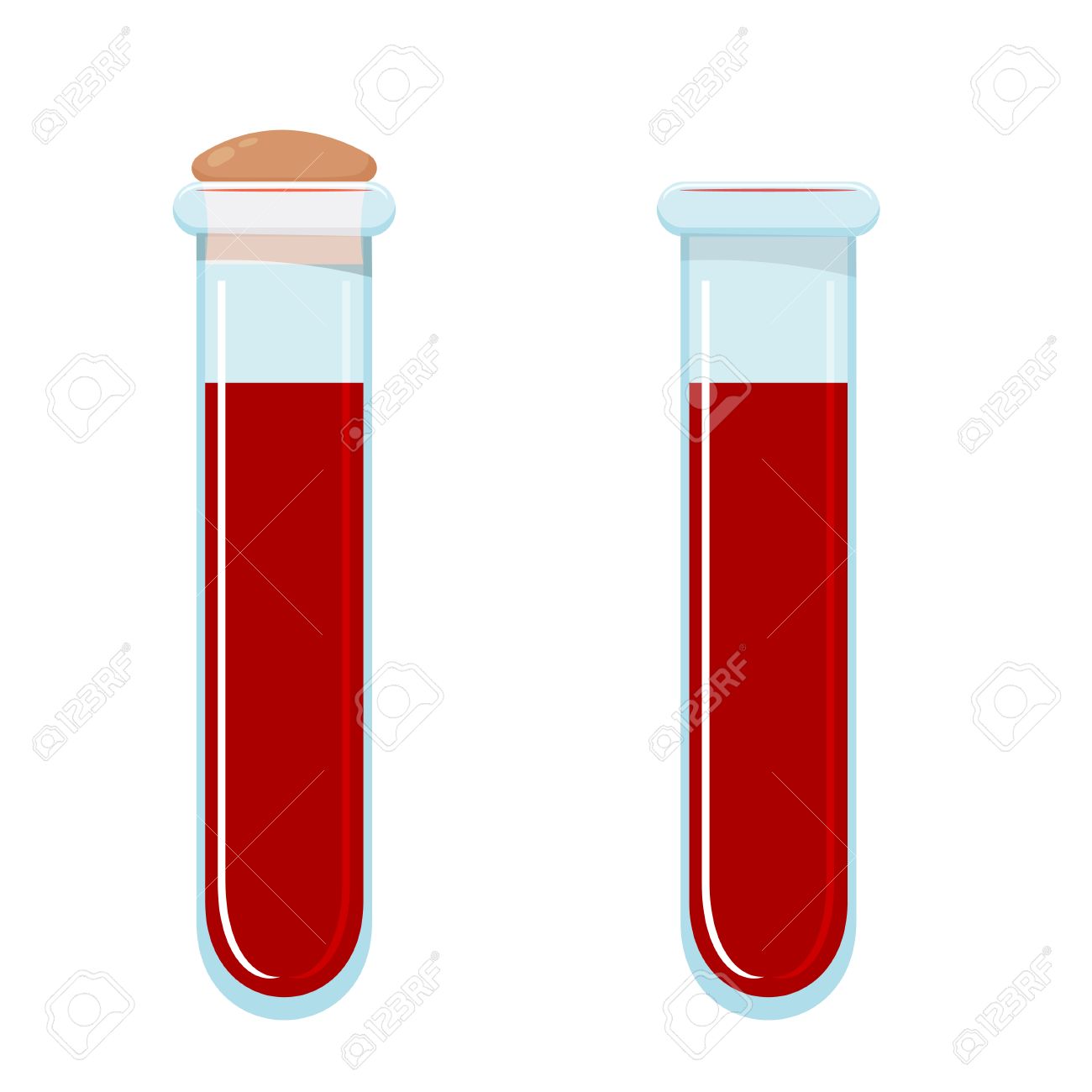 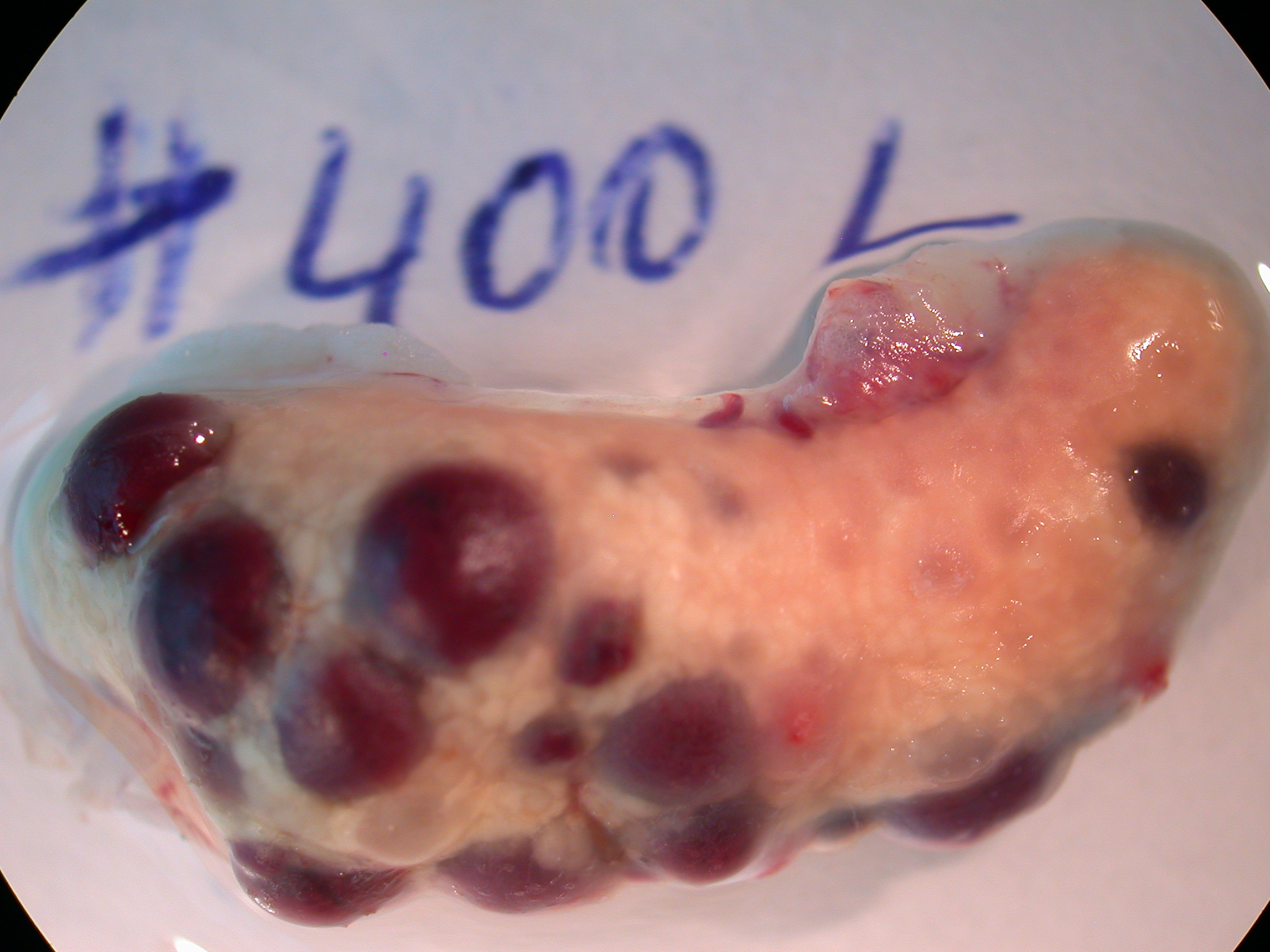 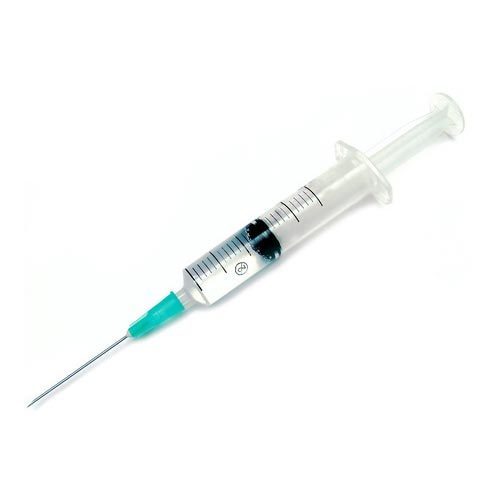 hCG
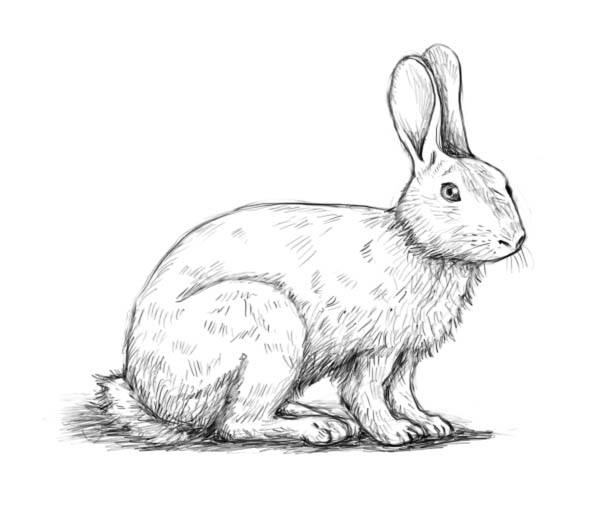 1 day p.i.
N=4
N=5
N=9
N=12
Apparent effect size=10.2%
T-test p=0.11
MWU p=0.14
N=4
N=5
One control animal was lost for trying LH to stimulate ovulation
Comparing control experiments between copulation and hCG
t-test   p=0.72
MWU p=0.82
Av=12.25
Av=11.89
Std hCG=1.09
Std Cop=2.13
F-ratio=3.23
p=0.364, 2-tail
hCG
N=4
Copulation 
N=9
Control experiments with hCG and copulation induced ovulation are indistinguishable.
Apparent effect size=8.3%
T-test p=0.145
MWU p=0.162
N=13
N=5
The pooled control samples have a larger standard deviation!
T-test p=5.69 x10-3
MWU p=4.89x10-3
N=13
N=12
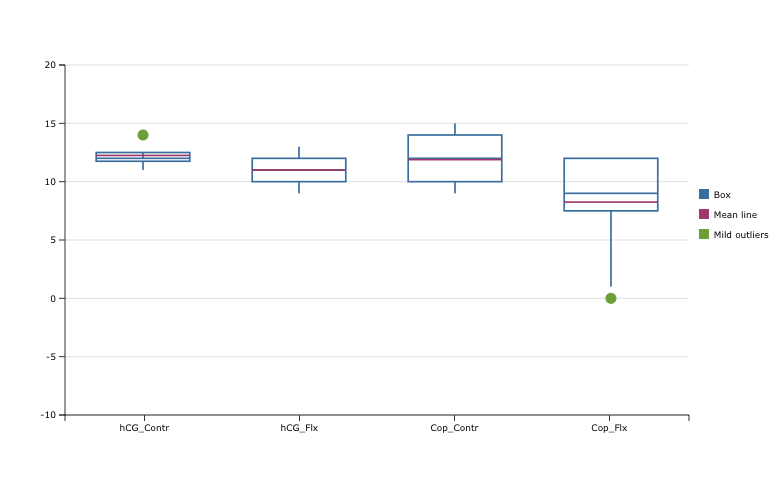 N=4
N=5
N=9
N=13
T-test p=1.72*10-2
MWU p=4.02*10-2
N=9
N=11
Effect size= 12  9= -25%
T-test p= 9.48*10-3
MWU p= 1.75*10-2
N=13
N=11
Eliminating the outlier affects both the average as well as the standard deviation.
Conclusions:
Fluoxetine reduces the number of ovulations induced by copulation by 25 to 30%
The statistical significance is about <10-2 for t-tests, and 2x10-2 by Mann-Whithney-U test [non-parametric] depending on data pooling, outlier elimination etc.
Fluoxetine has a small apparent effect of hCG induced ovulations [8 to 10%], 
which is not statistically significant (t-test p=0.114; MWU p=0.135), even after pooling control experiments. 
The control experiments with copulation- and hCG-induced ovulation are not distinguishable: 
Copulation induced average=11.89
hCG induced average=12.25
T-test p=0.72, MWU p=0.82
The variances are apparently different but not significant at F-test p=0.364, 2 tails.